ДОБИВАЊЕ ХАРТИЈА И ПОЛУКАРТОН
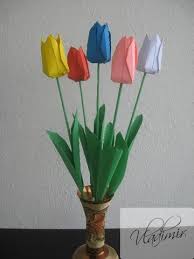 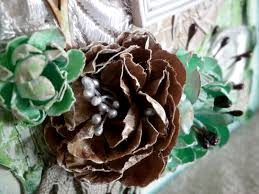 ХАРТИЈАТА Е МАТРИЈАЛ КОЈ СЕ КОРИСТИ ВО ЖИВОТОТ И РАБОТАТА НА ЛУЃЕТО ВО СЕКОЈДНЕВНИОТ ЖИВОТ
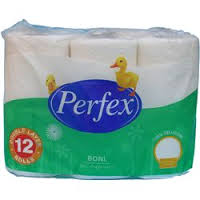 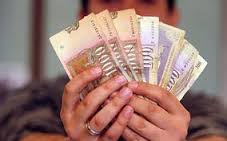 ТВОИТЕ ТЕТРАТКИ И УЧЕБНИЦИ СЕ ИЗРАБОТЕНИ ОД ХАРТИЈА
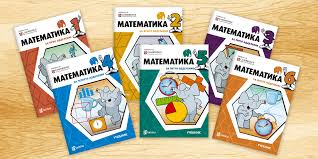 ТВОЈОТ БЛОК НА КОЈ ЦРТАШ Е ИЗРАБОТЕН ОД ХАРТИЈА
ХАРТИЈАТА СЕ КОРИСТИ ЗА ПИШУВАЊЕ
ХАРТИЈАТА СЕ КОРИСТИ ЗА ПЕЧАТЕЊЕ
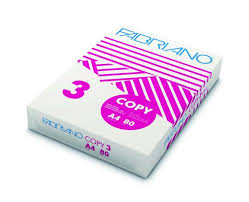 РОДЕНДЕНСКИТЕ ПОКАНИ СЕ ИЗРАБОТЕНИ ОД ХАРТИЈА
РОДЕНДЕНСКИТЕ ЧИНИИ СЕ ИЗРАБОТЕНИ ОД ХАРТИЈА
НОВГОДИШНИТЕ ЧЕСТИТКИ СЕ ИЗРАБОТЕНИ ОД ХАРТИЈА
ОСМОМАРТОВСКИ УКРАСИ ИЗРАБОТЕНИ ОД ХАРТИЈА
ХАРТИЈАТА СЕ УПОТРЕБУВА ЗА ПАКУВАЊЕ
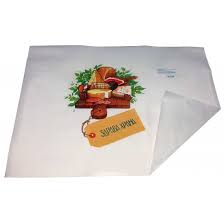 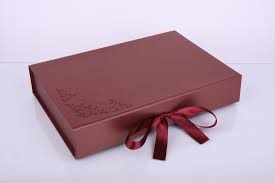 ХАРТИЈАТА СЕ УПОТРЕБУВА ЗА АМБАЛАЖА
ХАРТИЕНА АМБАЛАЖА ЗА ЕДНОКРАТНА УПОТРЕБА
ВРЕДНОСНИ ХАРТИИ
БАНКНОТИТЕ СЕ ИЗРАБОТУВААТ ОД СПЕЦИЈАЛНА ХАРТИЈА
НАЈУБАВИТЕ ОРИГАМИ СЕ ИЗРАБОТУВААТ ОД ХАРТИЈА
НАЈУБАВИТЕ БОИ КОИ ГО КРАСАТ И НАШЕТО ЗНАМЕ
Јапонците се најпознати во светот во изработка на оригами
ИЗРАБОТКИТЕ ОД ХАРТИЈАТА СЕ ПРИМАМЛИВИ ЗА СИТЕ НАС
ТОРТА ОД ХАРТИЈА И КАРТОН
НЕ Е ЛАГА – ВИСТИНА Е ТОА ШТО СЕ ГЛЕДА,НО ЗА ТОА ПОСТОЈАТ ПОСЕБНИ МАШИНКИ
ИЗРАБОТКИ ОД КАРТОН И ПОЛУКАРТОН
ПОЛУКАРТОНОТ ИМА НАЈРАЗЛИЧНА ПРИМЕНА
ИЗРАБОТКИ ОД РАЗНИ ВИДОВИ НА КАРТОН
НИВНАТА ПРИМЕНА Е НАСЕКАДЕ
УМЕШНОСТА СЕ ГЛЕДА
РАЗНИ ВИДОВИ НА КАРТОН
ОД КАРТОНОТ СЕ ИЗРАБОТУВААТКОРИЦИ ЗА КНИГИ
КАШИРАНИОТ КАРТОН ИМА СПЕЦИЈАЛНА  ПРИМЕНА
ХАРТИЈА ВО БОЈА
ПОЛУКАРТОН
КАРТОН
КАРТОНОТ СЕ СРЕЌАВА ВО НАЈРАЗНОВИДНА ФОРМА ВО ЗАВИСНОСТ  ОД НЕГОВАТА ПРЕНАМЕНА
ЗА ИЗРАБОТКА НА ХАРТИЈАТА СЕ КОРИСТАТ СУРОВИНИ ОД РАСТИТЕЛНО ПОТЕКЛО КОИ ВО СЕБЕ  СОДРЖАТ ВЛАКНЕСТИ МАТЕРИИ -ЦЕЛУЛОЗА
ОСНОВНИ СУРОВИНИ ЗА ДОБИВАЊЕ НА ХАРТИЈАТА СЕ:ДРВОТО,СЛАМАТА ,ИСИТНЕТИТЕ СТЕБЛА ОД ПЧЕНКА,РАЗНОВИДНА ТРЕВА,СТАРИ КРПИ,КОНОП И СТАРА ХАРТИЈА
КОГА НА ЧАСОТ  ЌЕ ТИ СЕ СЛУЧИ ЧЕСТО,ОТПАДОТ ОД ХАРТИЈАТА СТАВИ ГО НА ОДРЕДЕНОТО МЕСТО,НЕ ЗАБОРАВАЈ ! „ХАРТИЈАТА  СЕ РЕЦИКЛИРА “
РЕЦИКЛИРАНАТА ХАРТИЈА ШТЕДИ МНОГУ ЕНЕРГИЈА , А ИСТО И ПАРИ ВРЕДИ
ХАРТИЈАТА СЕ ПРОИЗВЕДУВА ВО ПОСЕБНИ  ФАБРИКИ
ХАРТИЈАТА ОД МАШИНИТЕ ИЗЛЕГУВА  ВО ВИД НА БЕСКРАЈНА ЛЕНТА
ОСОБИНИ НА ХАРТИЈАТА
ТВРДОСТ-Е ОТПОР ШТО ГО ДАВА ХАРТИЈАТА
НА АЛАТОТ ПРИ ОБРАБОТКАТА,ОДНОСНО,
СЕЧЕЊЕ,ЗАСЕЧУВАЊЕ И СВИТКУВАЊЕ.
ЖИЛАВОСТ-ЈА ВООЧУВАМЕ ПРИ НЕЈЗИНО
КИНЕЊЕ.
ЕЛАСТИЧНОСТ-ОТПОР ШТО ГО ДАВА ХАРТИЈАТА ПРИ СВИТКУВАЊЕ И ПРЕВИТКУВАЊЕ
ПОКАЖИ ЈА ТВОЈАТА УМЕШНОСТВО РАЗНИ ИЗРАБОТКИ ОД ХАРТИЈА
ХАРТИЈАТА ТИ ДОЗВОЛУВА ДА ЈА ДОКАЖЕШ СВОЈАТА ИНВЕНТИВНОСТ И КРЕАТИВНОСТ
ЈАС ТОА ПОСТОЈАНО ГО ПОЧИТУВАМ-СЛЕДЕТЕ ГО МОЈОТ ПАТ.......
РЕЦИКЛИРАН КАРТОН ДЕЛ ОД ОВА ПРЕКРАСНА ИКИБАНА-ПОКЛОН ЗА 8 МАРТ